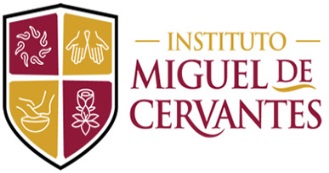 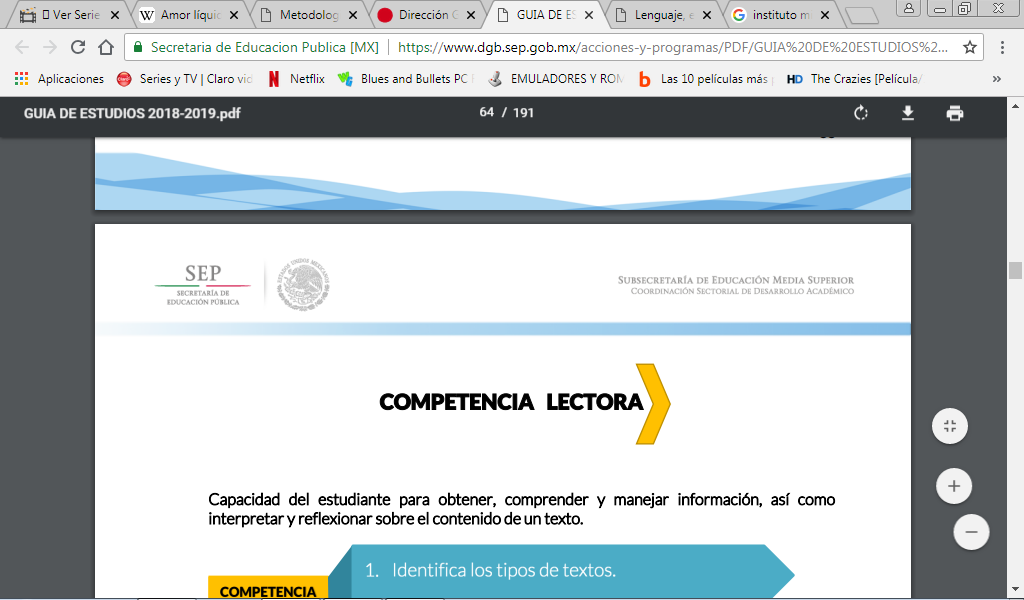 SECRETARIA DE EDUCACIÓN PÚBLICASUBSECRETARÍA DE EDUCACIÓN MEDIA SUPERIOR “INSTITUTO MIGUEL DE CERVANTES”DOCENTE: J. SALVADOR DÍAZ AVILEZCARÁTULA DE ASIGNATURAMATERIA: TALLER DE LECTURA Y REDACCIÓN I
Fechas y duración de bloques
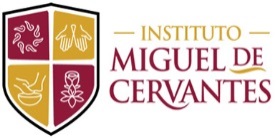 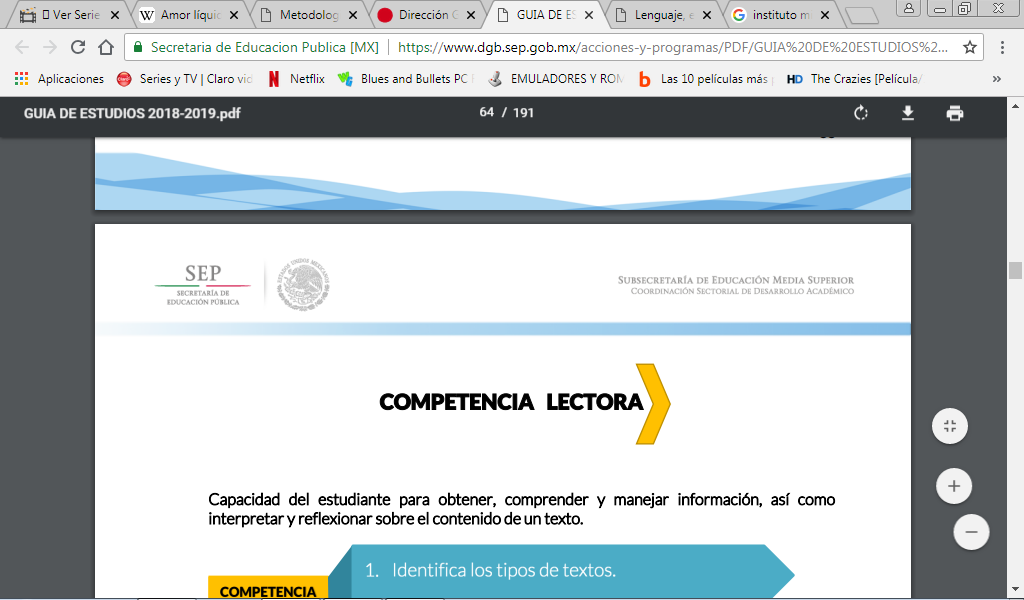 Bloque I. Del 29 de Agosto al 7 de Septiembre.
Bloque II. Del 12 de Septiembre al 26 de Septiembre.
Bloque III. Del 27 de Septiembre al 10 de Octubre.
Bloque IV. Del 11 de Octubre al 26 de Octubre.
Bloque V. Del 31 de Octubre al 16 de Noviembre. 
Bloque VI. Del 281de Noviembre al 7 de Diciembre.
Contenido temático
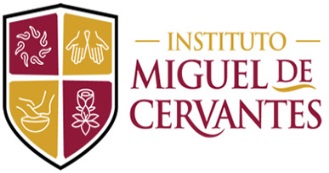 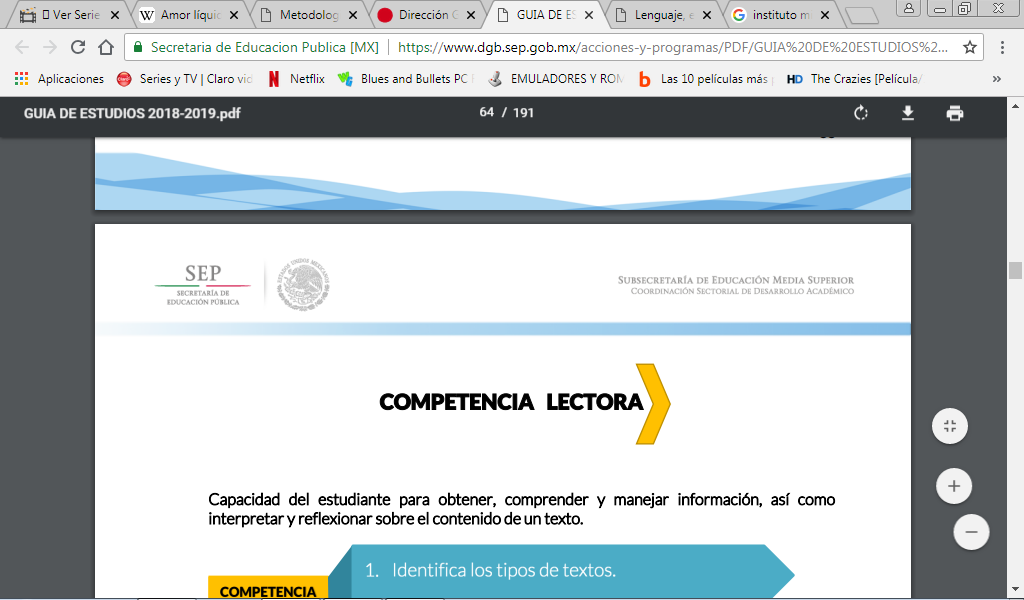 Bloque I. 
1.1. ¿Cómo se comunica el ser humano? Modelos y teorías lingüísticas.								

1.2. ¿Cómo y por qué hablamos? Composición y elementos del proceso comunicativo.
Contenido temático
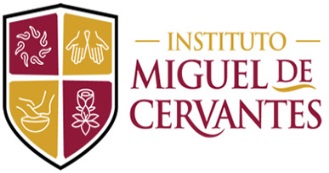 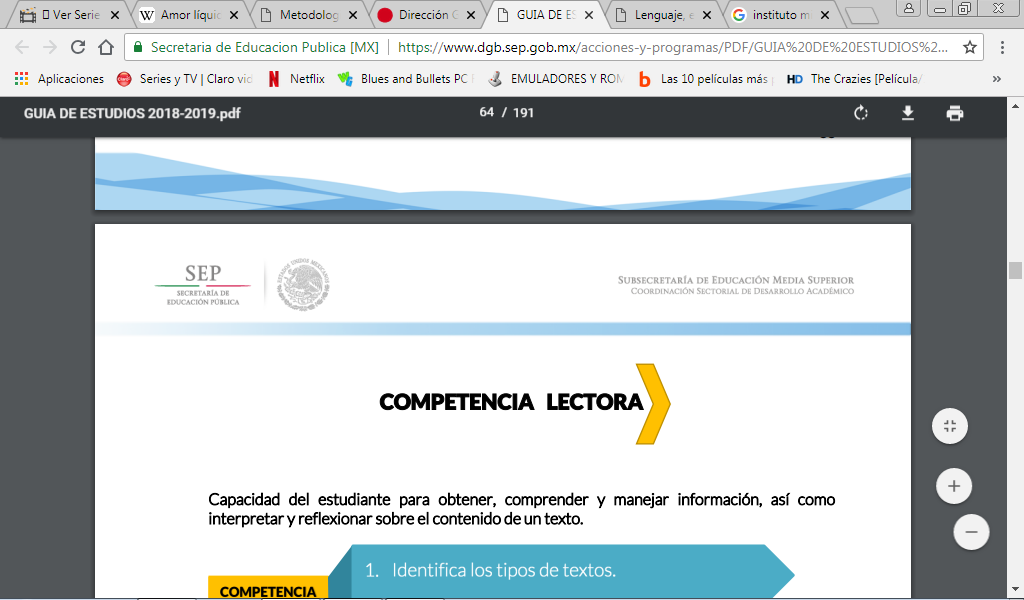 Bloque II
2.1. La historia a través de la literatura	
									
2.2. En búsqueda de la maximización de tu lectura.															
2.3. La elección de un autor como la elección de un amigo.
Contenido temático
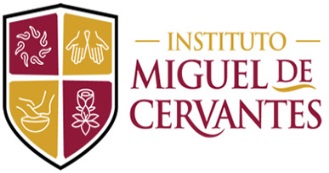 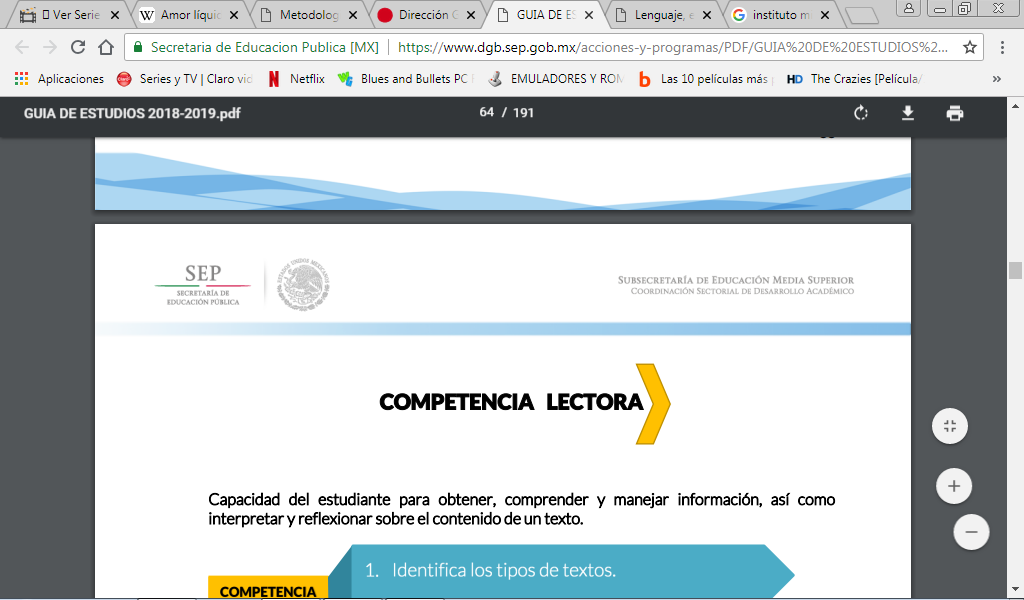 Bloque III
3.1. ¿Por qué o para qué escribir correctamente? Principios básicos de la sintaxis.									
3.2. Aprendiendo y recordando reglas semánticas.						
3.3. ¿De qué sirve el orden al escribir? 					
3.4. Viviendo el reportaje. De lo tradicional a lo Gonzo
Contenido temático
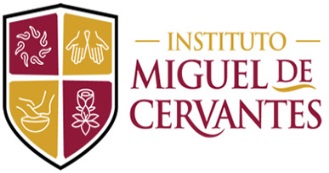 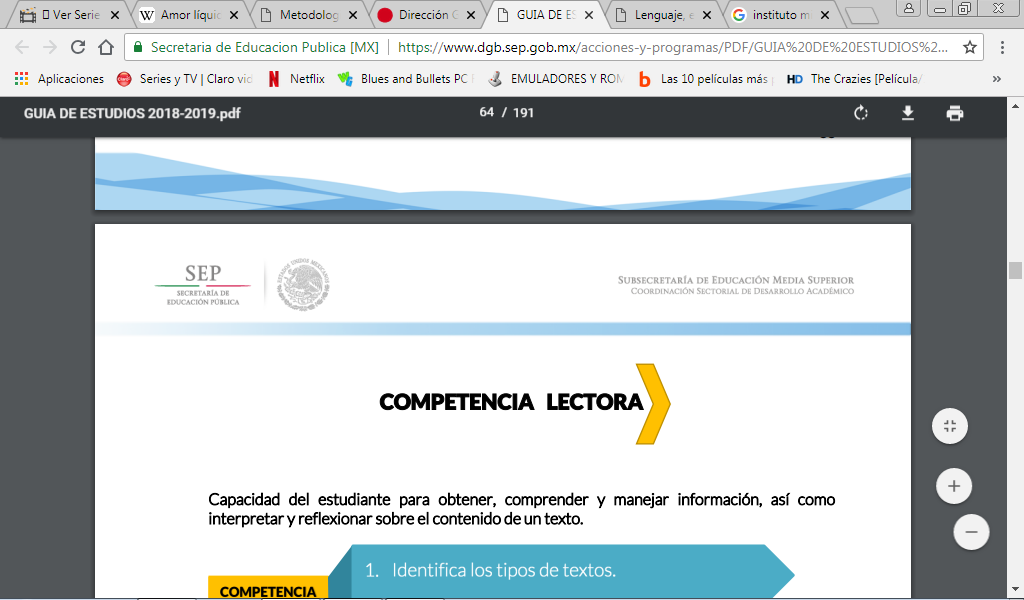 Bloque IV
4.1. ¿Son y la coherencia el orden importantes?									
4.2. Cualquier hombre puede hacer historia; pero solo un gran hombre escribirla"-Oscar Wilde-. La narración									
4.3. "Describir el espacio, significa nombrarlo"-Georges Perec-. La descripción								
4.4. "Los hombres sabios hablan porque tienen algo que decir, los necios porque tienen que decir algo"-Platón-. La exposición									
4.5. "El argumento es igual de efectivo contra un gigante o contra un enano"-Sir Francis Bacon-. La argumentación									
4.6. "El diálogo no impone, no manipula, no domestica…"-Paulo Freire-. El diálogo.
Contenido temático
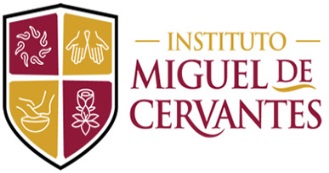 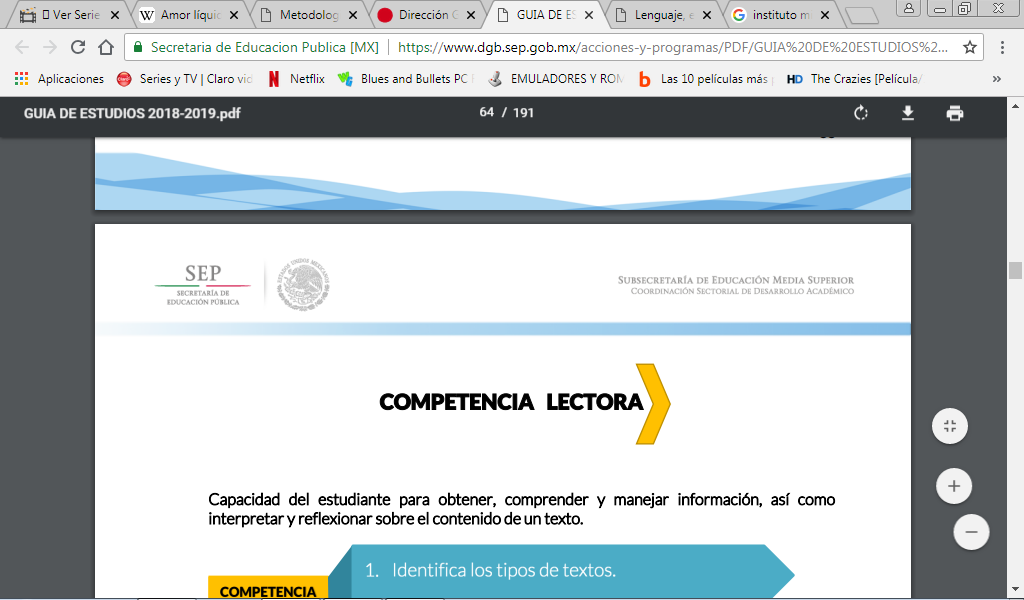 Bloque V

5.1. De lo personal a lo literario

5.2. Leer para vivir, vivir para leer											
5.3. Acercamiento y miradas familiares									
5.4. Escritura escolar									
5.5. Práctica y uso correcto de reglas gramáticas 									
5.6. Las reglas, como el sentido de la vida. Aspectos verbales y semánticos de la lengua I
Contenido temático
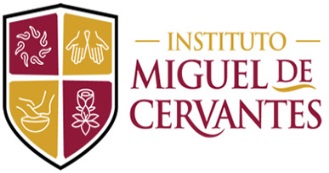 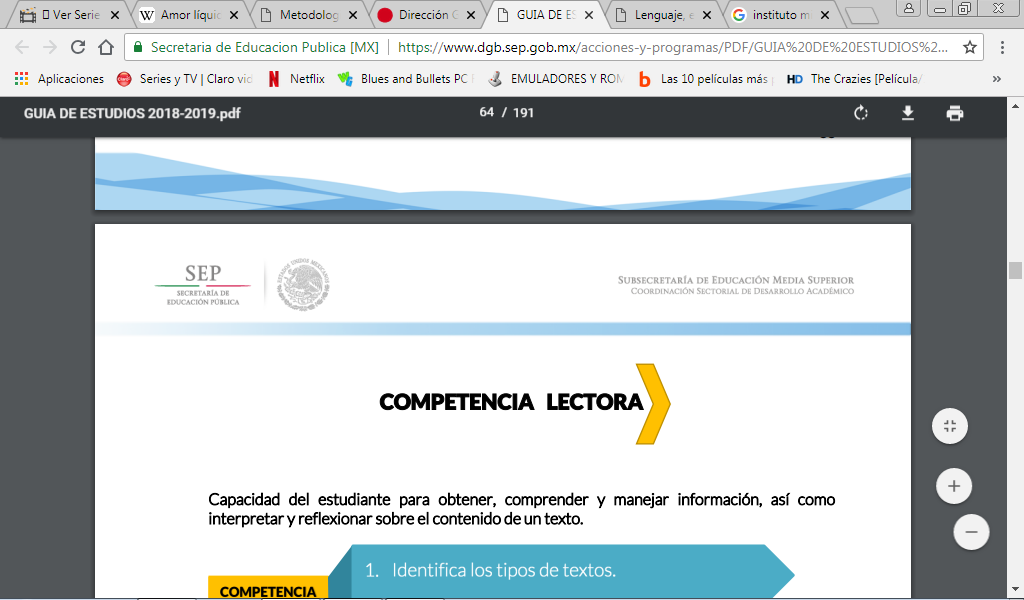 Bloque VI
					
6.1. Con todo y ante todo, conectando mi escritura.
								
6.2. Navegando en la escritura expositiva									
6.3. Sumergiéndonos en la escritura expositiva									
6.4. Las reglas, como el sentido de la vida. Aspectos verbales y semánticos de la lengua II	

6.5. Clasificando ando. Textos expositivos.
					
			
6.6. Clasificando ando. Textos escolares e históricos.